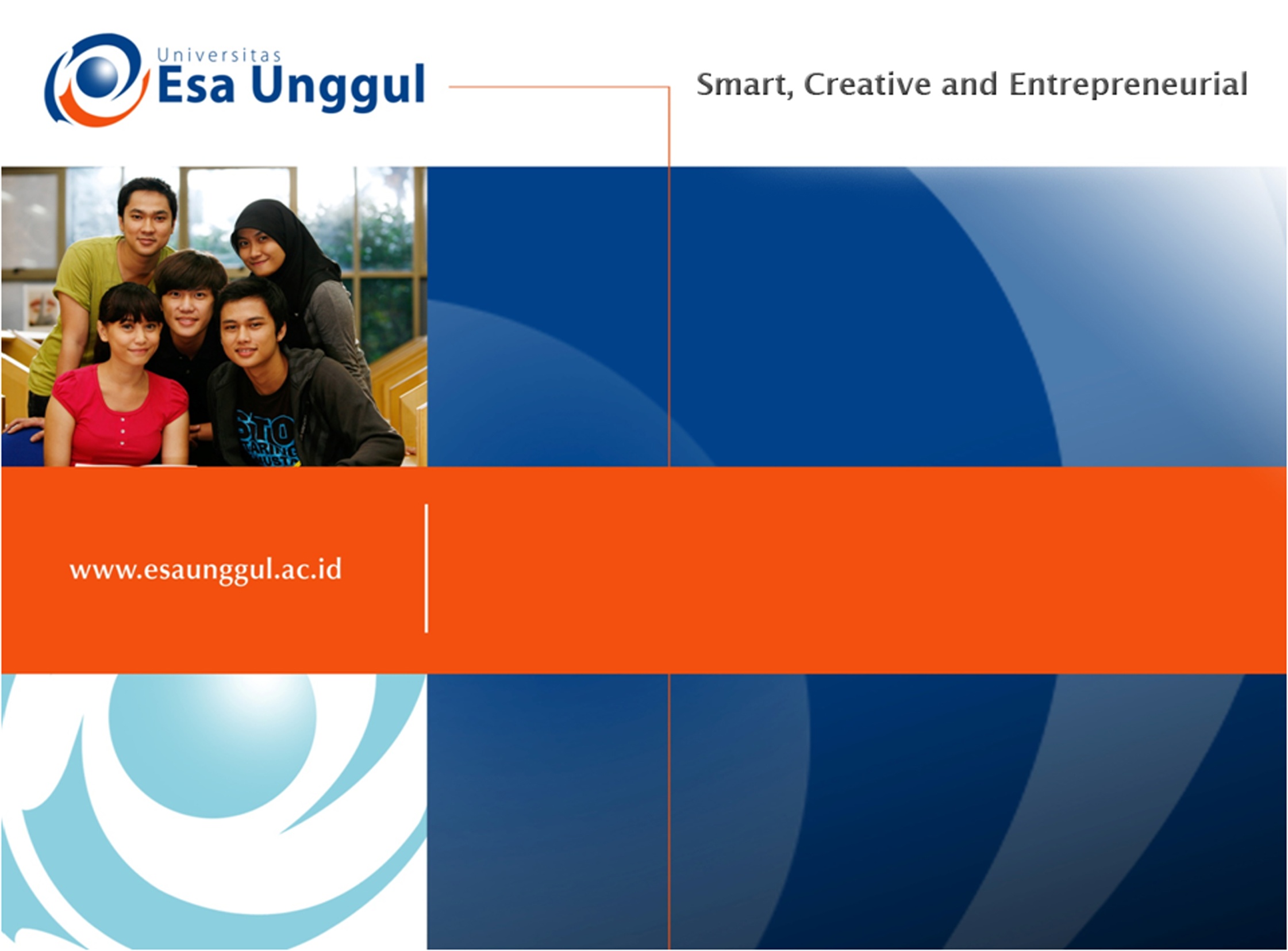 BASIC LISTENING
SESSION 2
Noni Agustina, M.Pd.
PENDIDIKAN BAHASA INGGRIS, FKIP
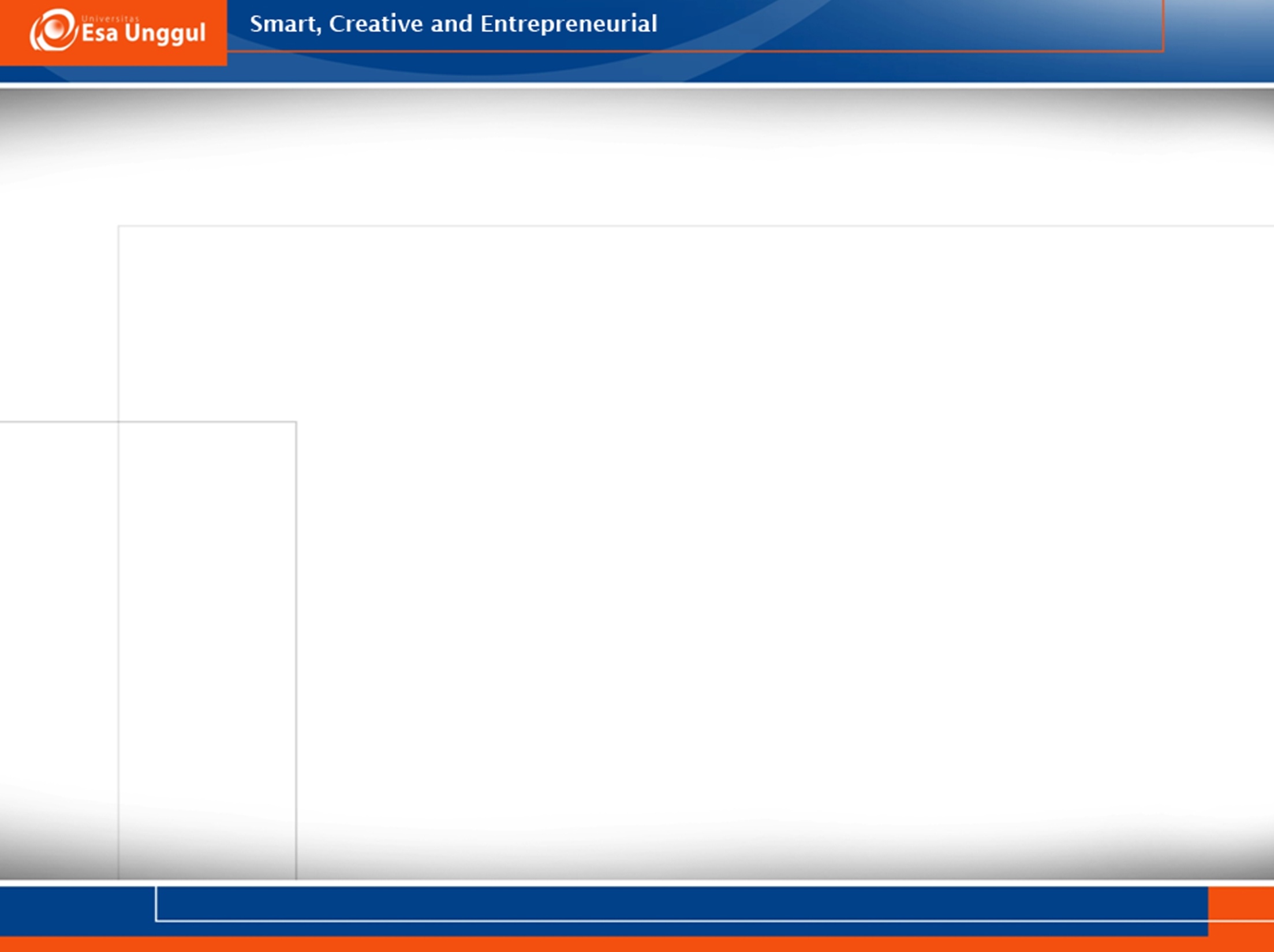 LEARNING OUTCOME
Students are able to listen for phonological details (sound).
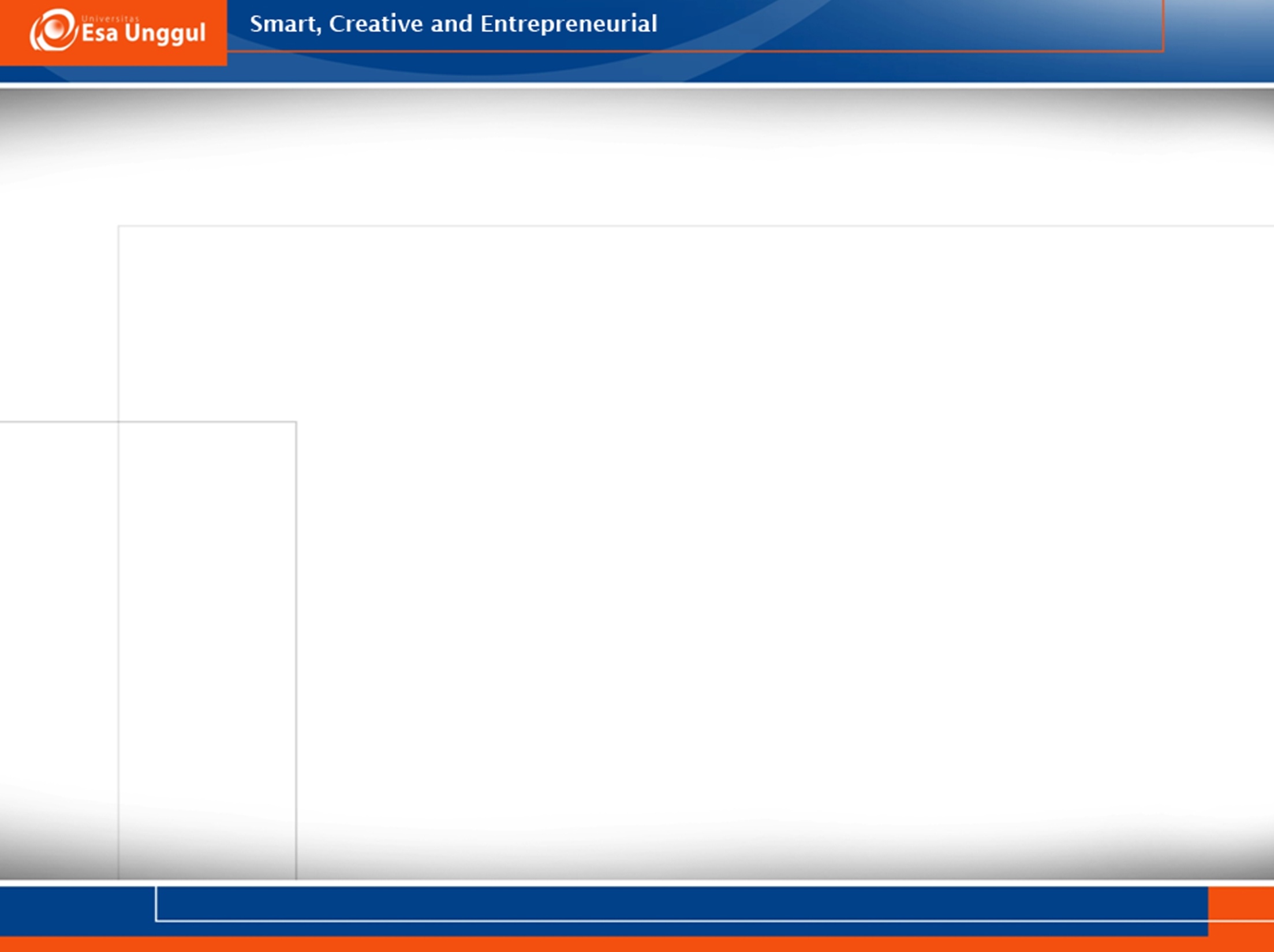 ENGLISH SOUNDS
12 Vowels: short and long
24 Consonants
8 Diphtongs: combinations of 2 vowels
Triphtongs: combinations of 3 vowels
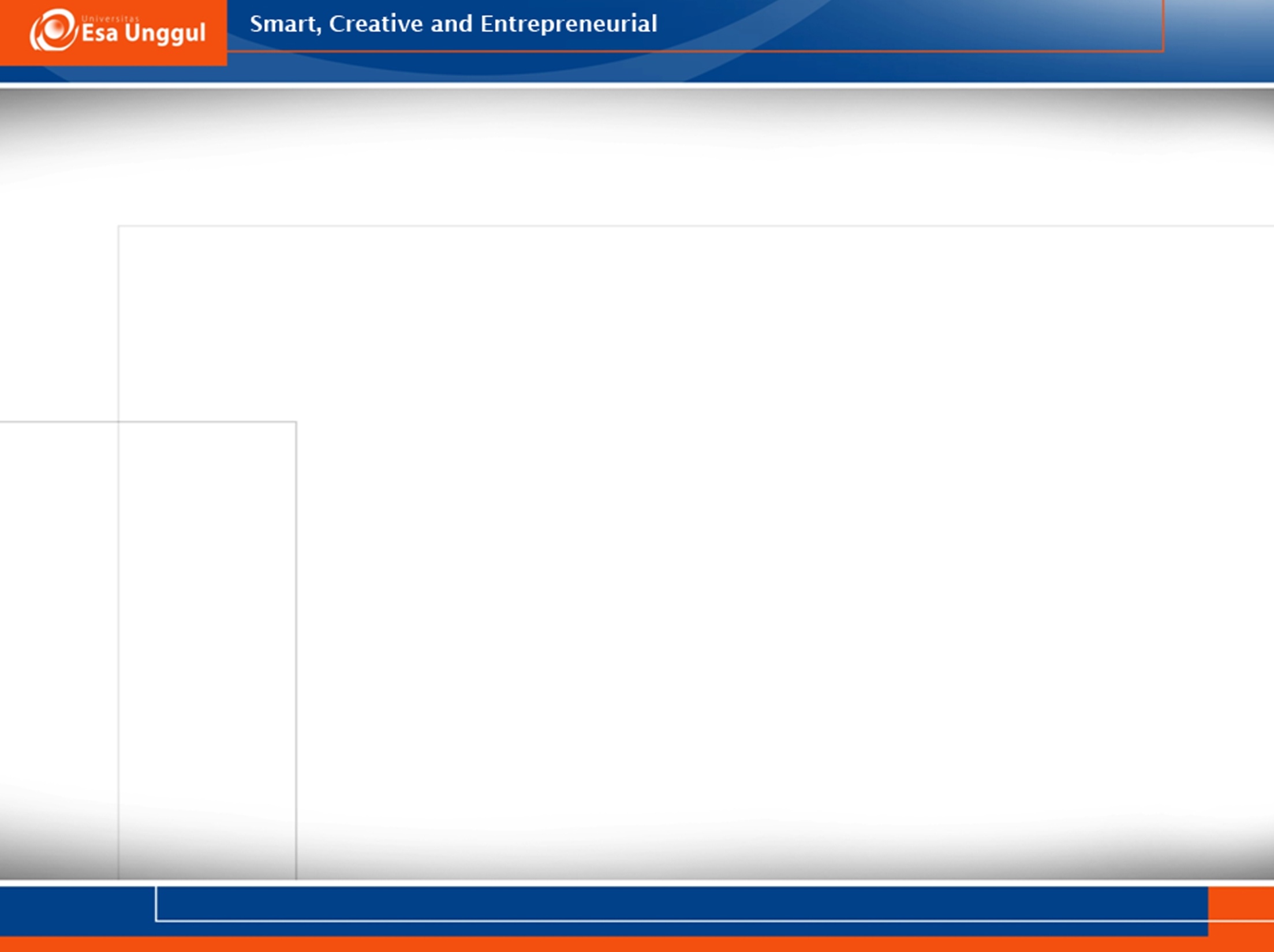 PHONEMIC CHARTS
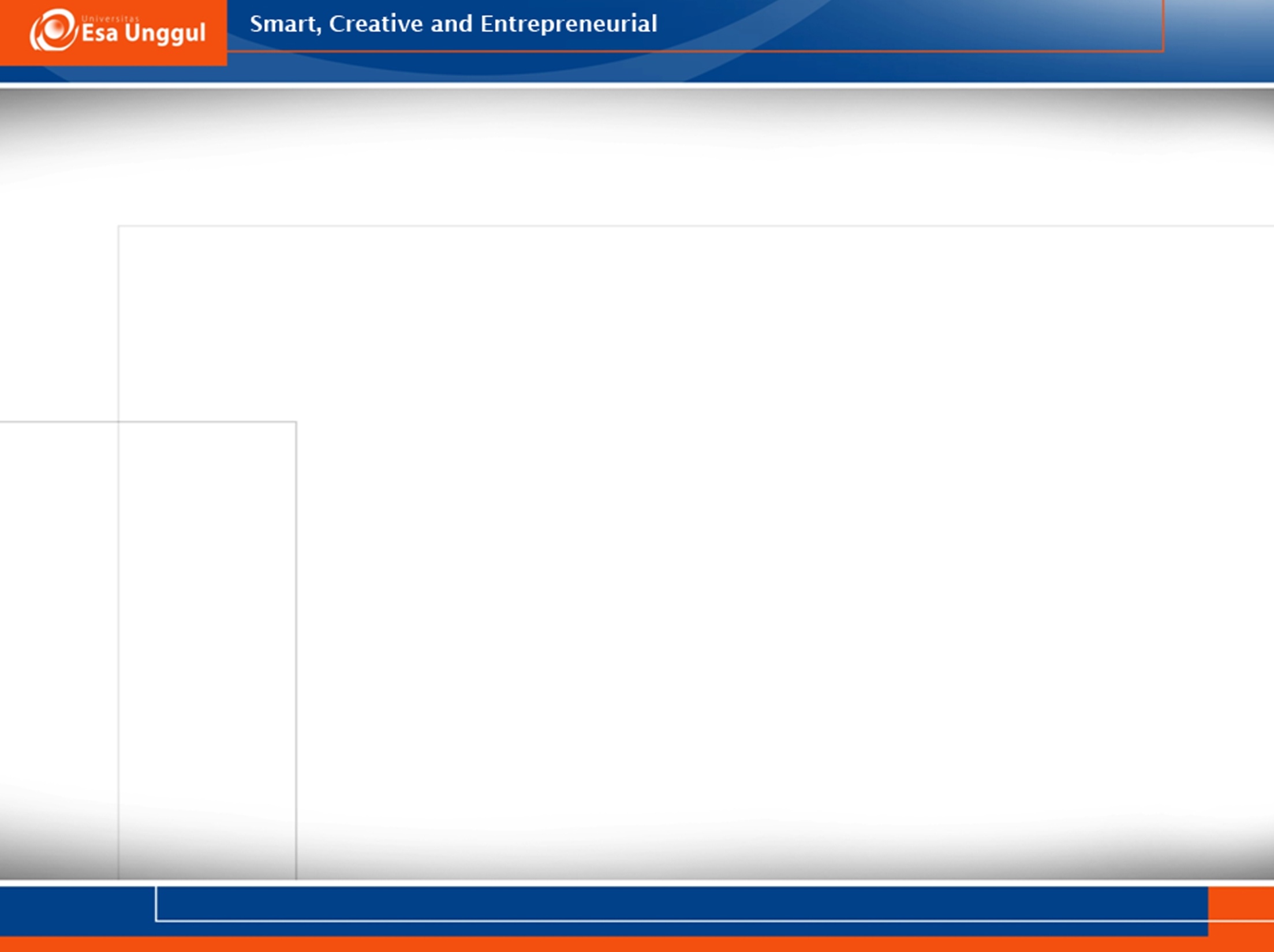 LONG i [i:]
be
eve
meet
sleep
meal
read
leave
sea
team
field
believe
receive
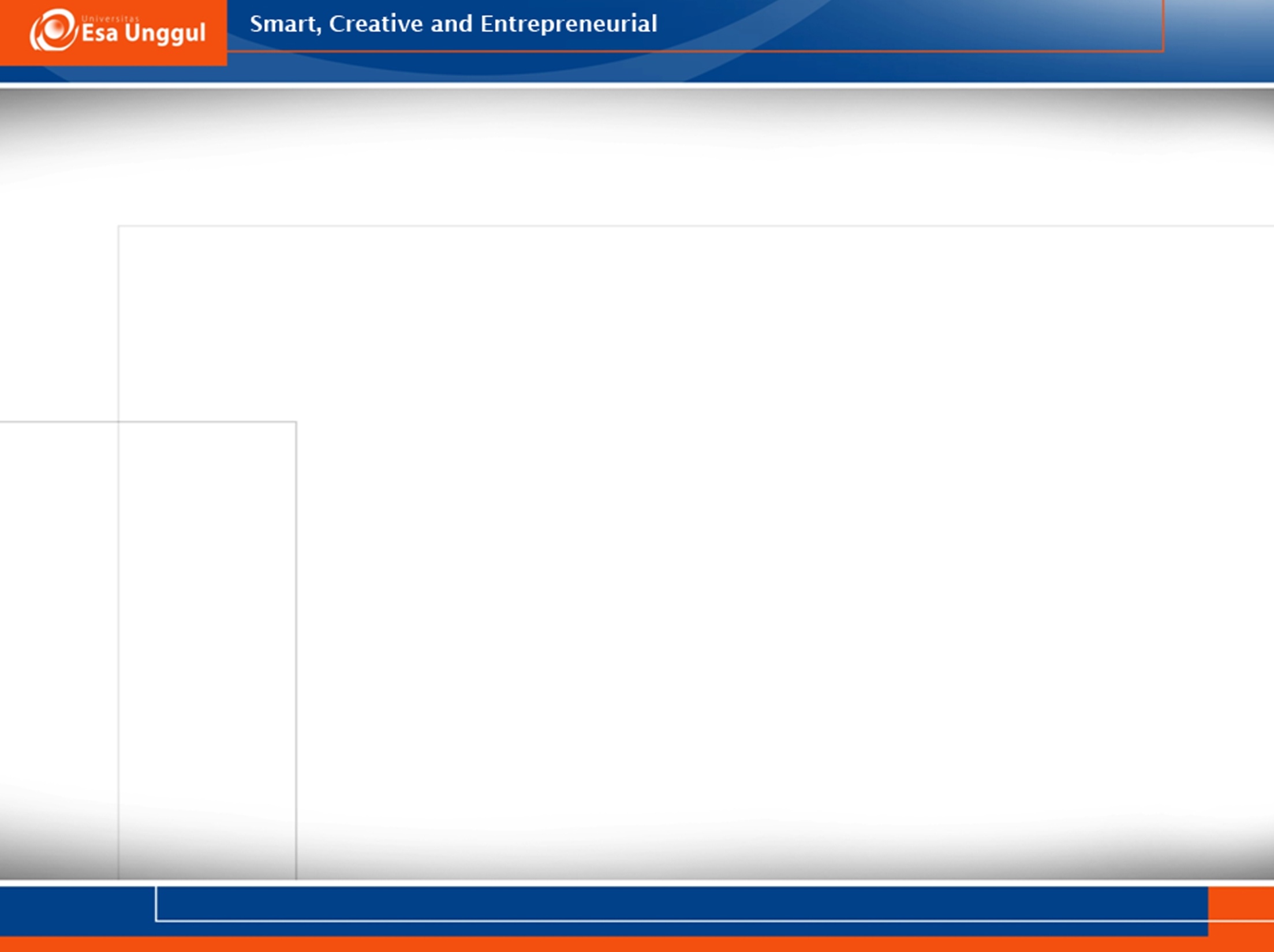 SHORT i [i]
it
kiss
tip
pick
dinner
system
busy
pity
sunny
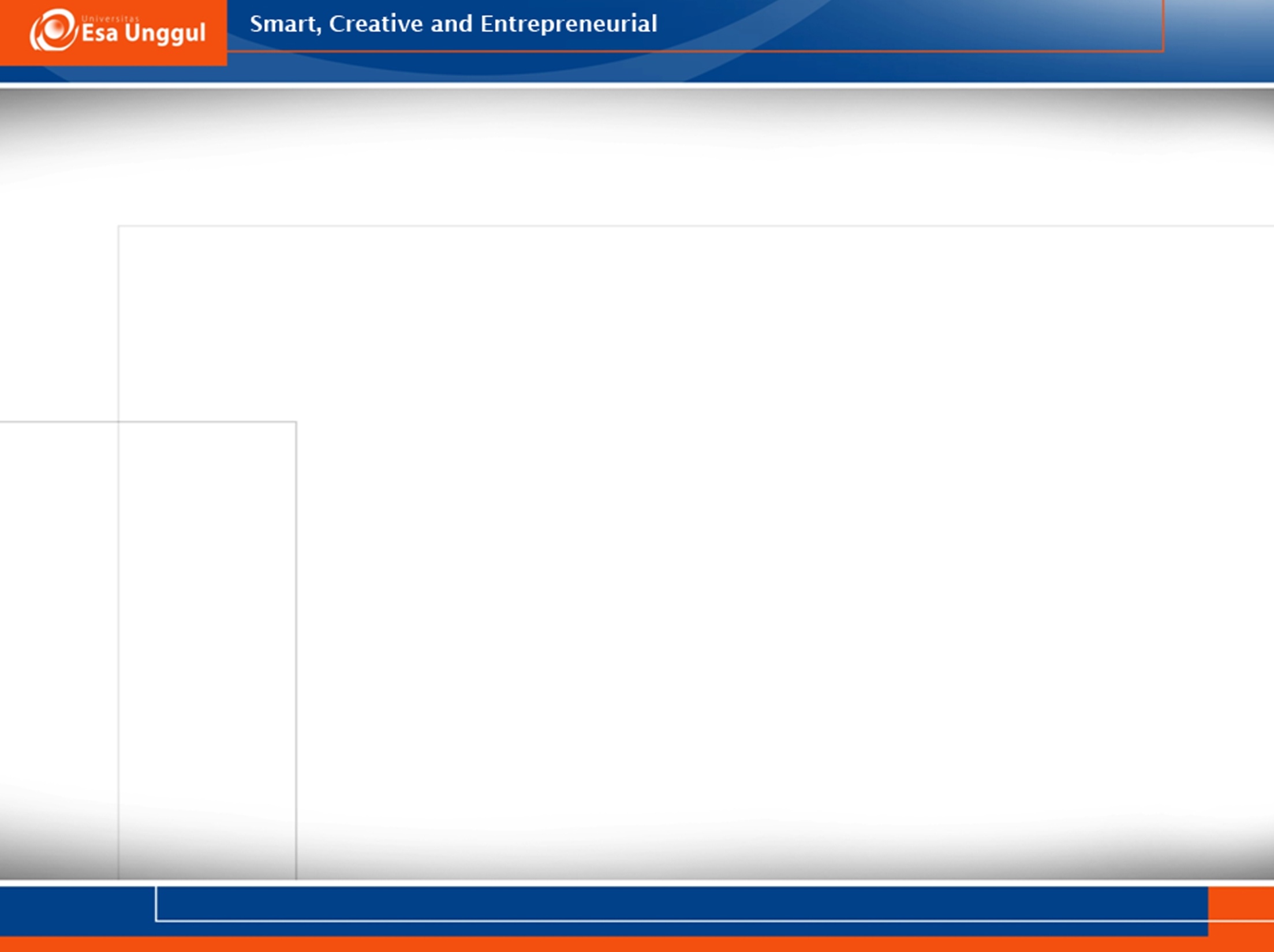 SHORT e [e]
let
tell
press
send
end,
bread
dead
weather
leather
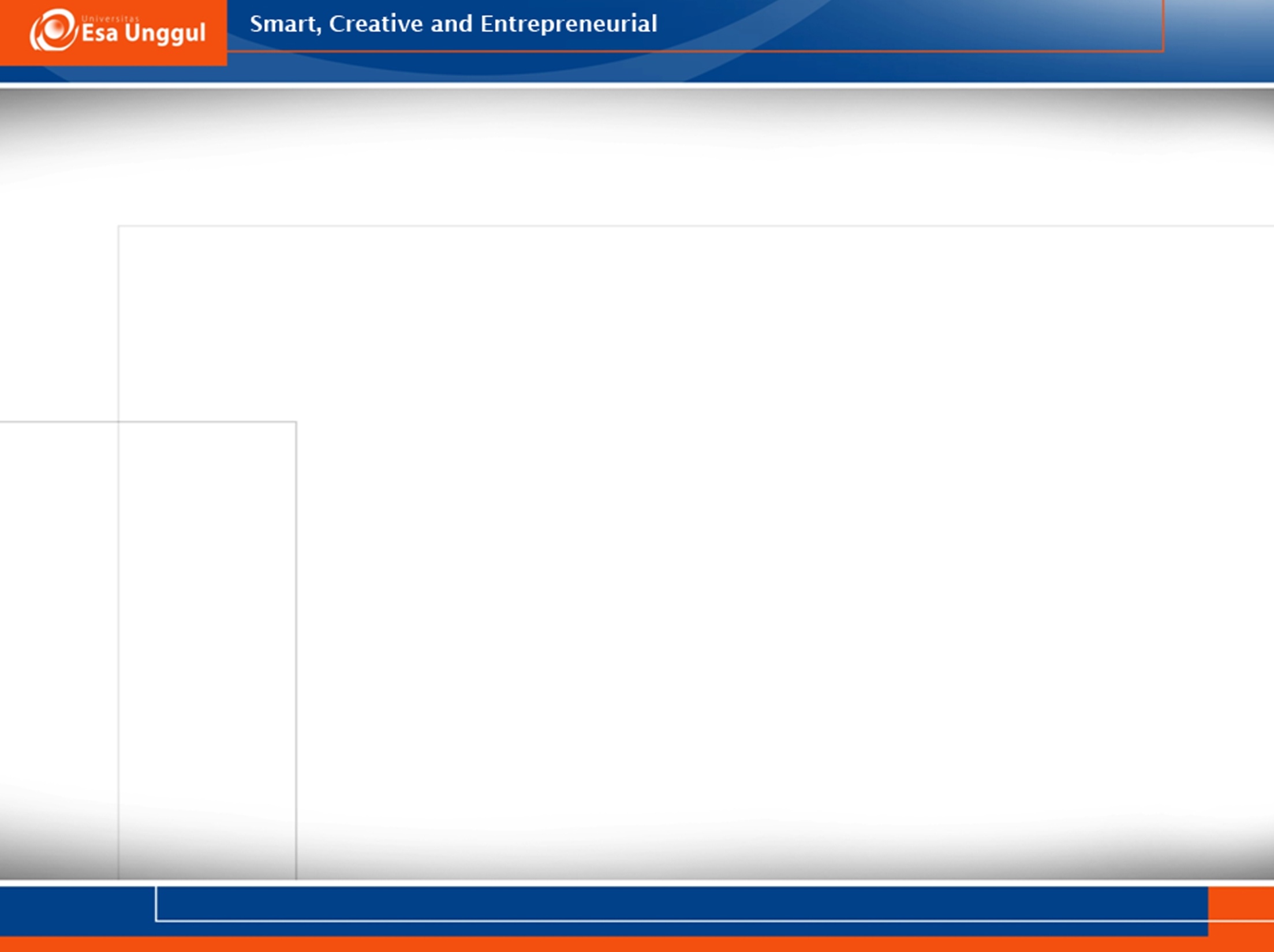 [æ]
cat
apple
land
travel
mad
last (AmE)
class (AmE)
dance (AmE)
castle (AmE)
half (AmE)
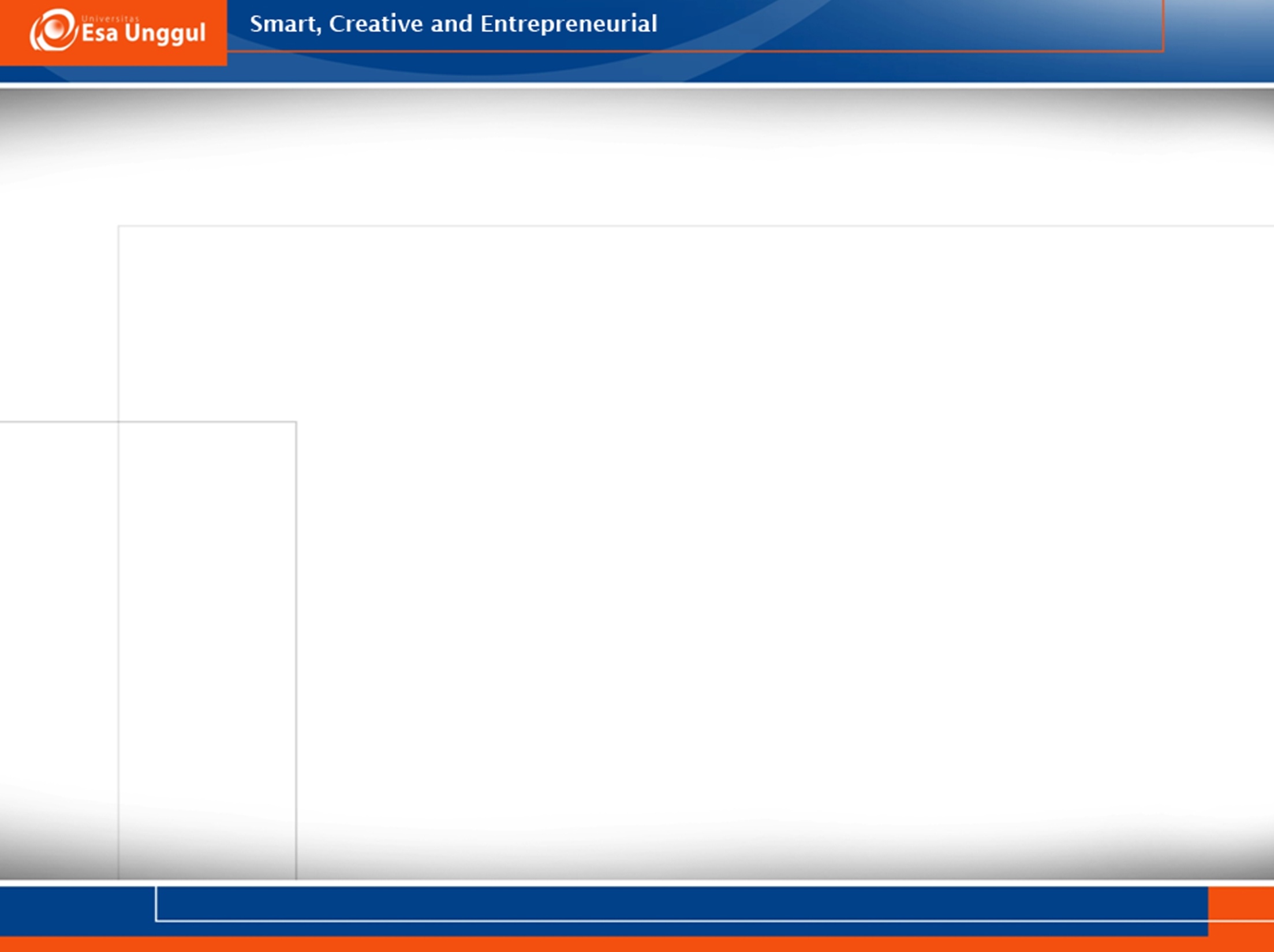 LONG a [a:]
army
car 
party 
garden
park,
father, 
calm, 
palm, 
drama (BrE)
last (BrE)
class (BrE)
dance (BrE)
castle (BrE)
half (BrE)
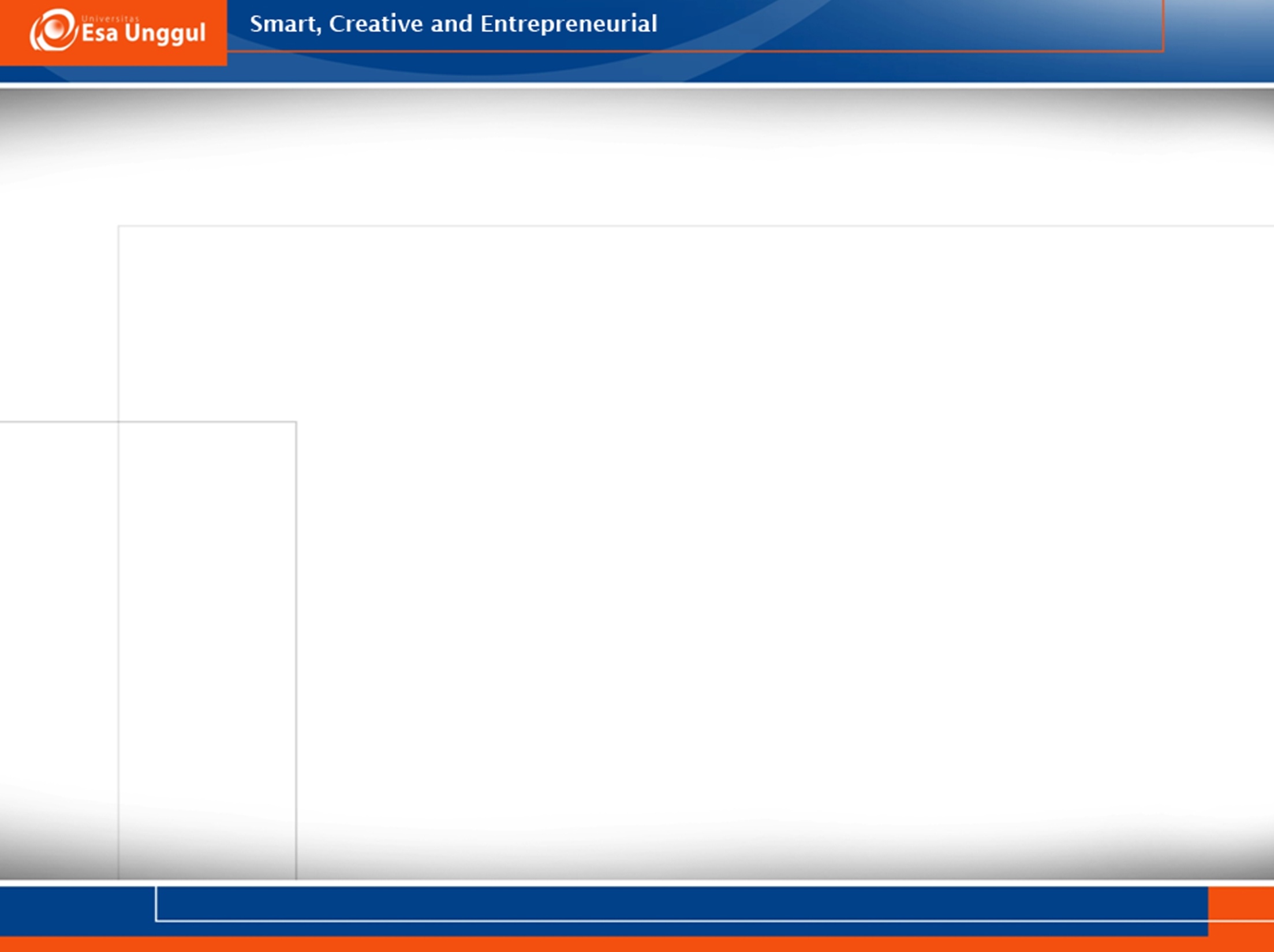 SHORT [ʌ]
sun 
jump
drum 
hut
umbrella 
plus
jug
cup 
truck 
plum
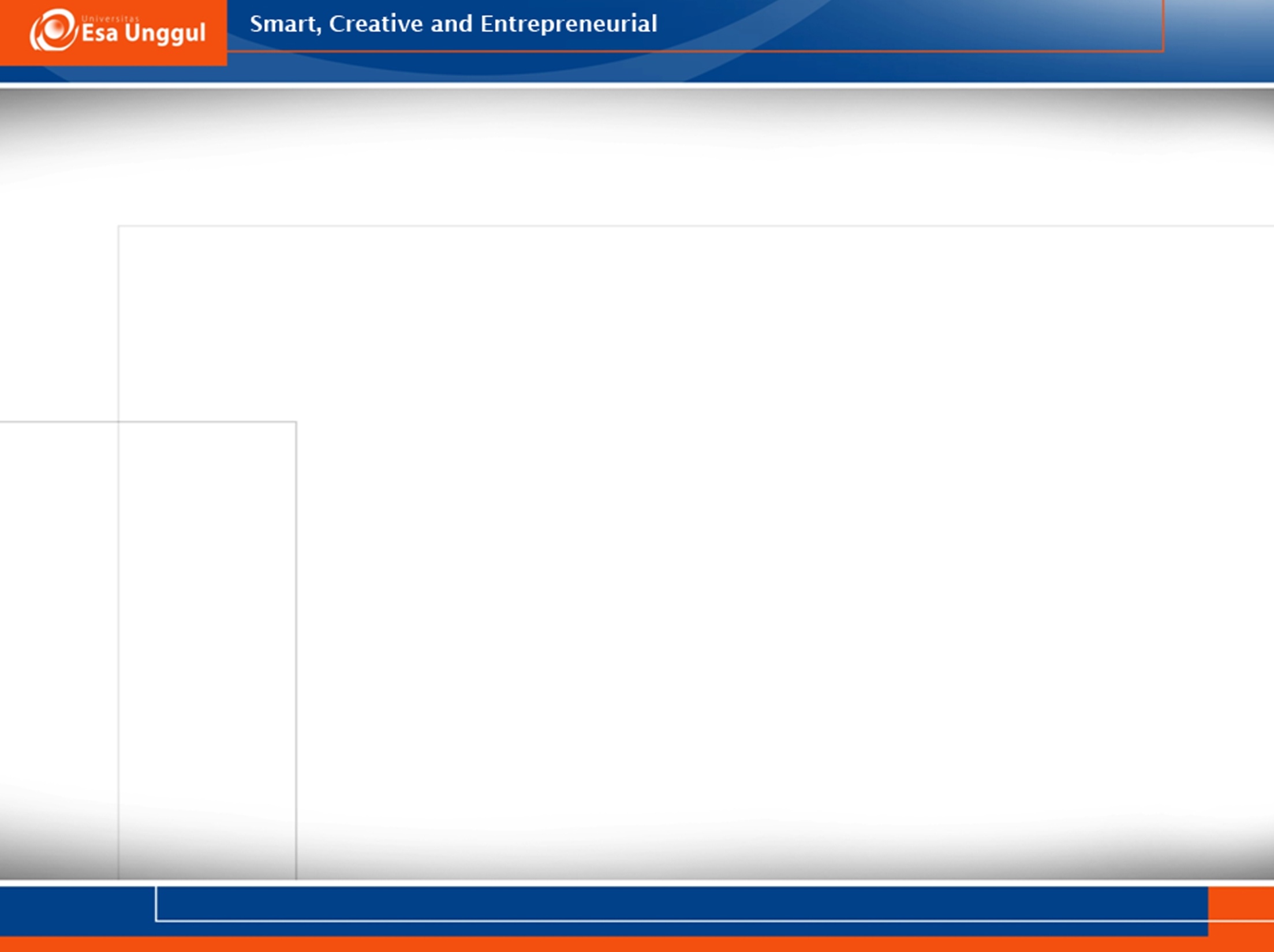 SHORT o [ɒ]
not 
rock
model 
bottle
copy
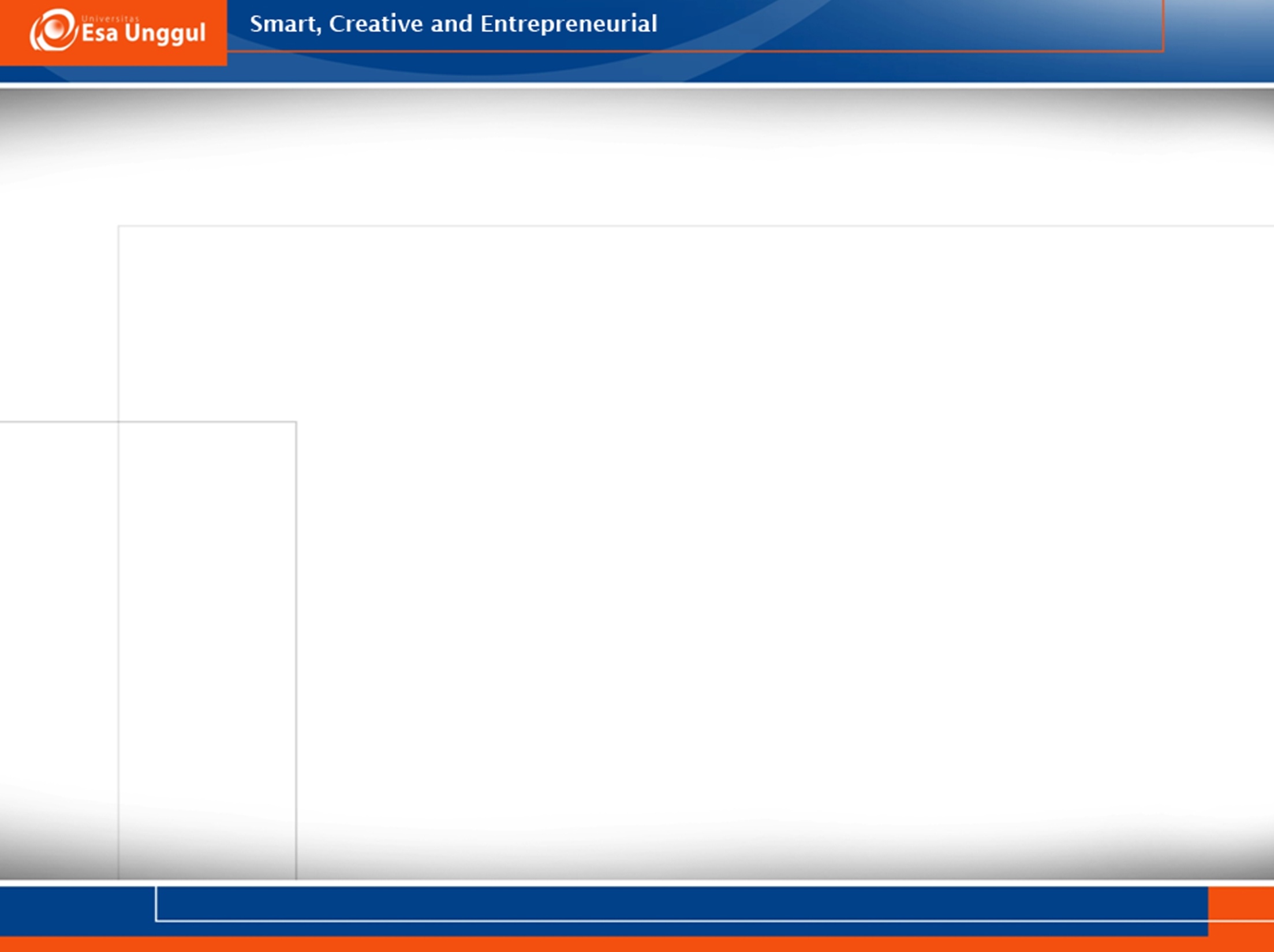 LONG o [ɔː]
more
order
cord 
port
long
gone
cost 
coffee
saw
because
bought
thought 
caught
hall
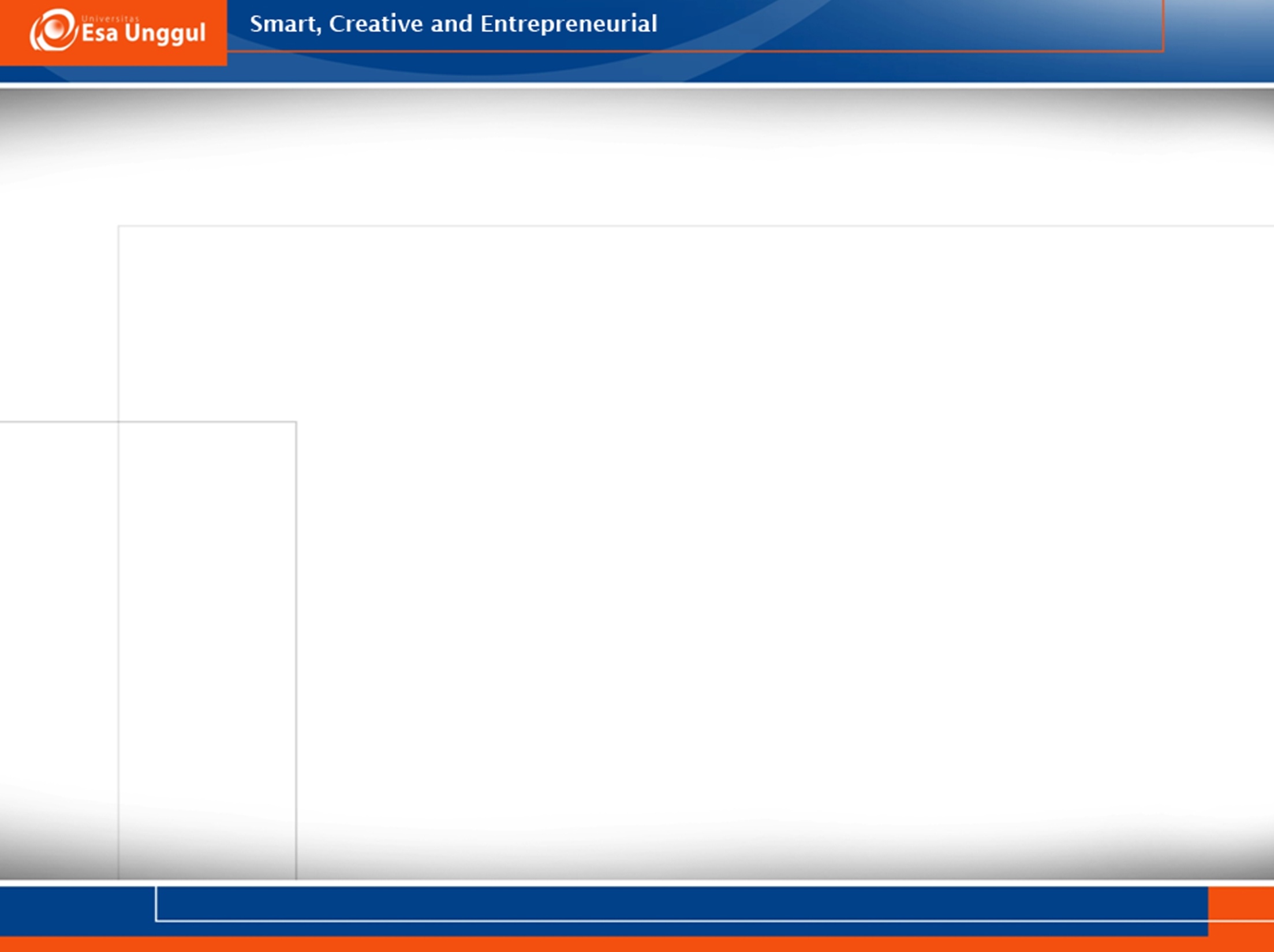 LONG u [u:]
rude
do
move
room
tool
crew
chew
flew
blue
true
 fruit
through
route
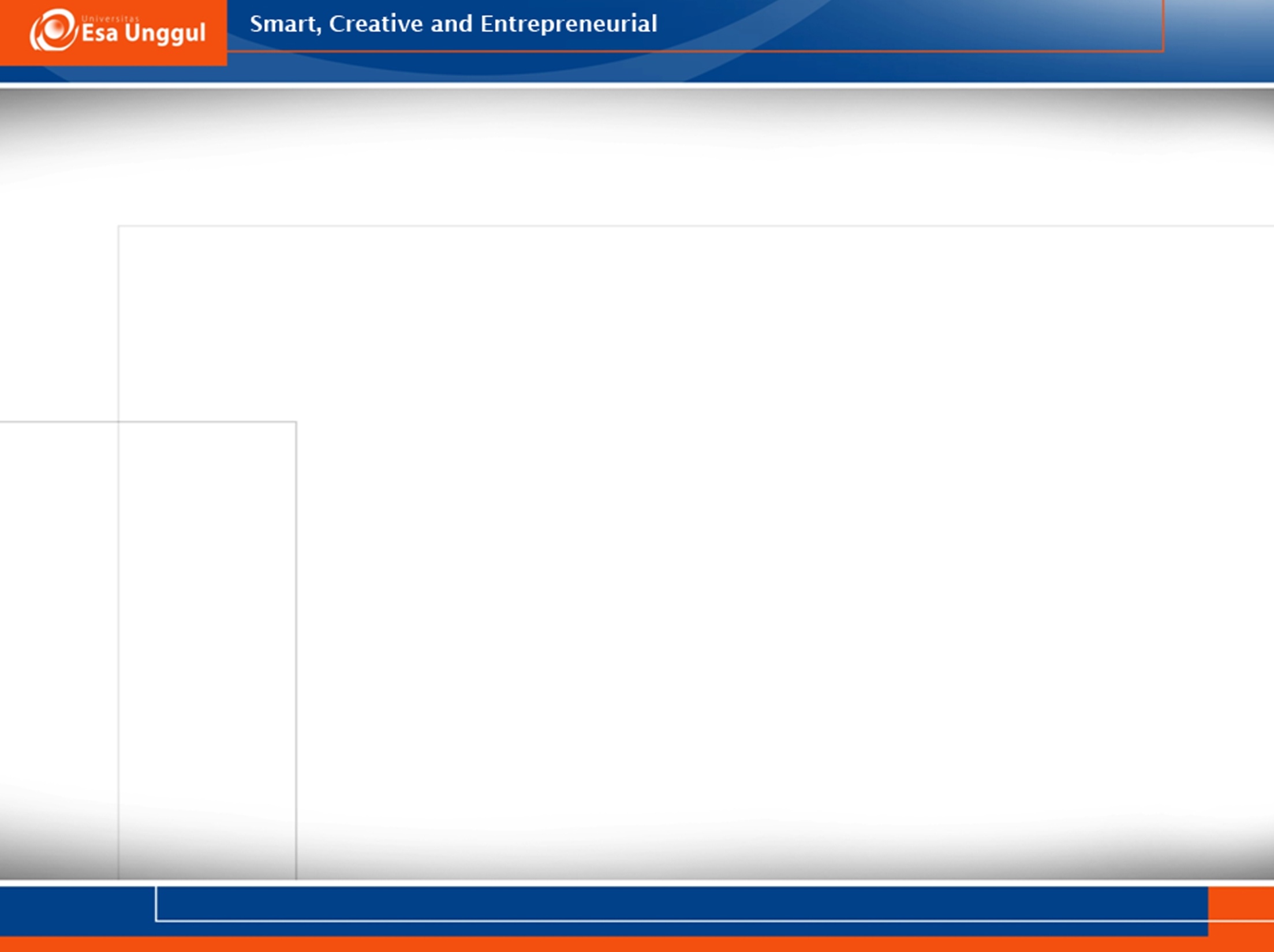 SHORT u [u]
look
book
foot
good
put
push 
pull
full 
sugar
would 
could 
should
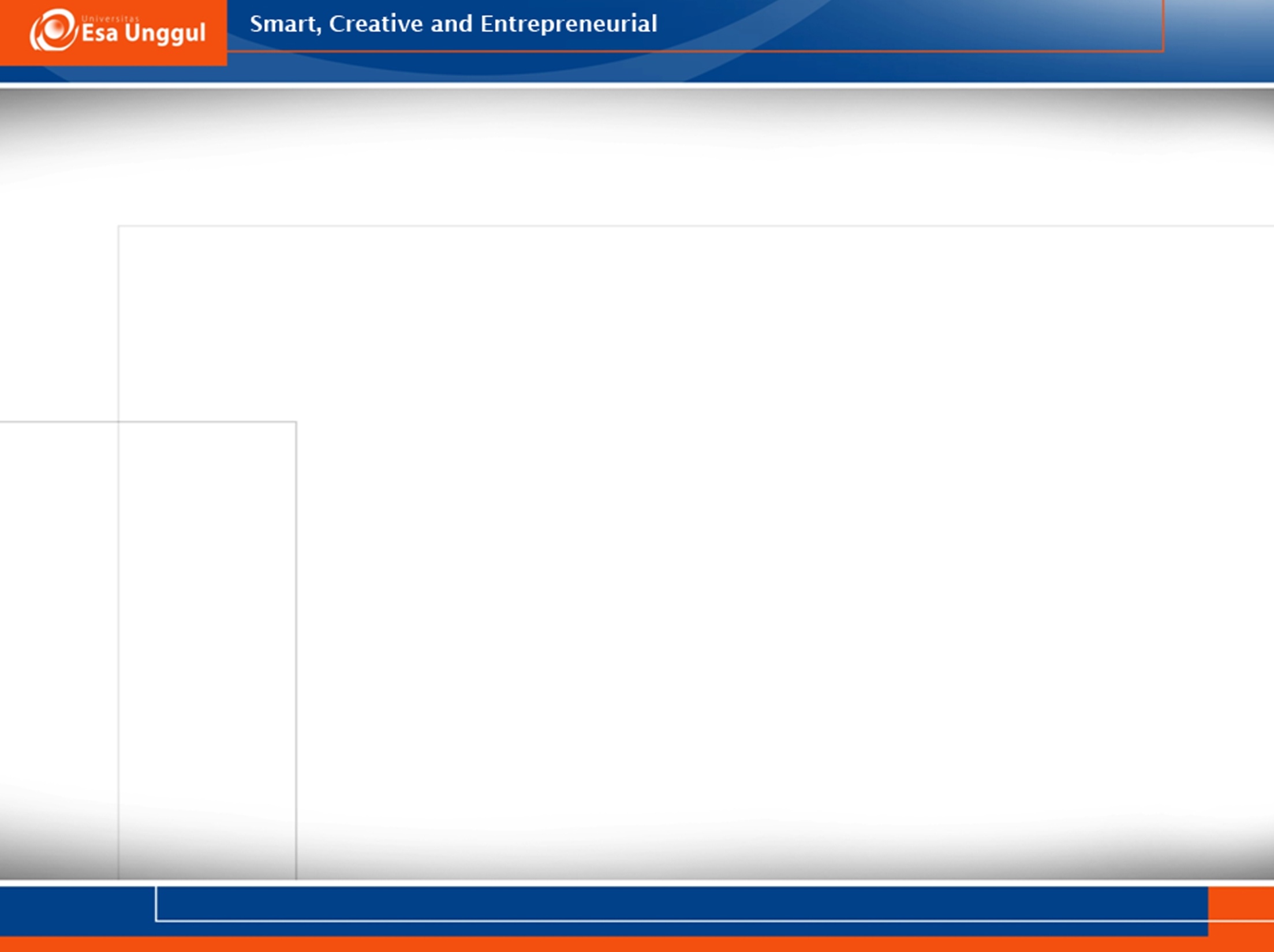 LONG e [ɜː]
shirt
third
birth
dirty
nurse
thirsty
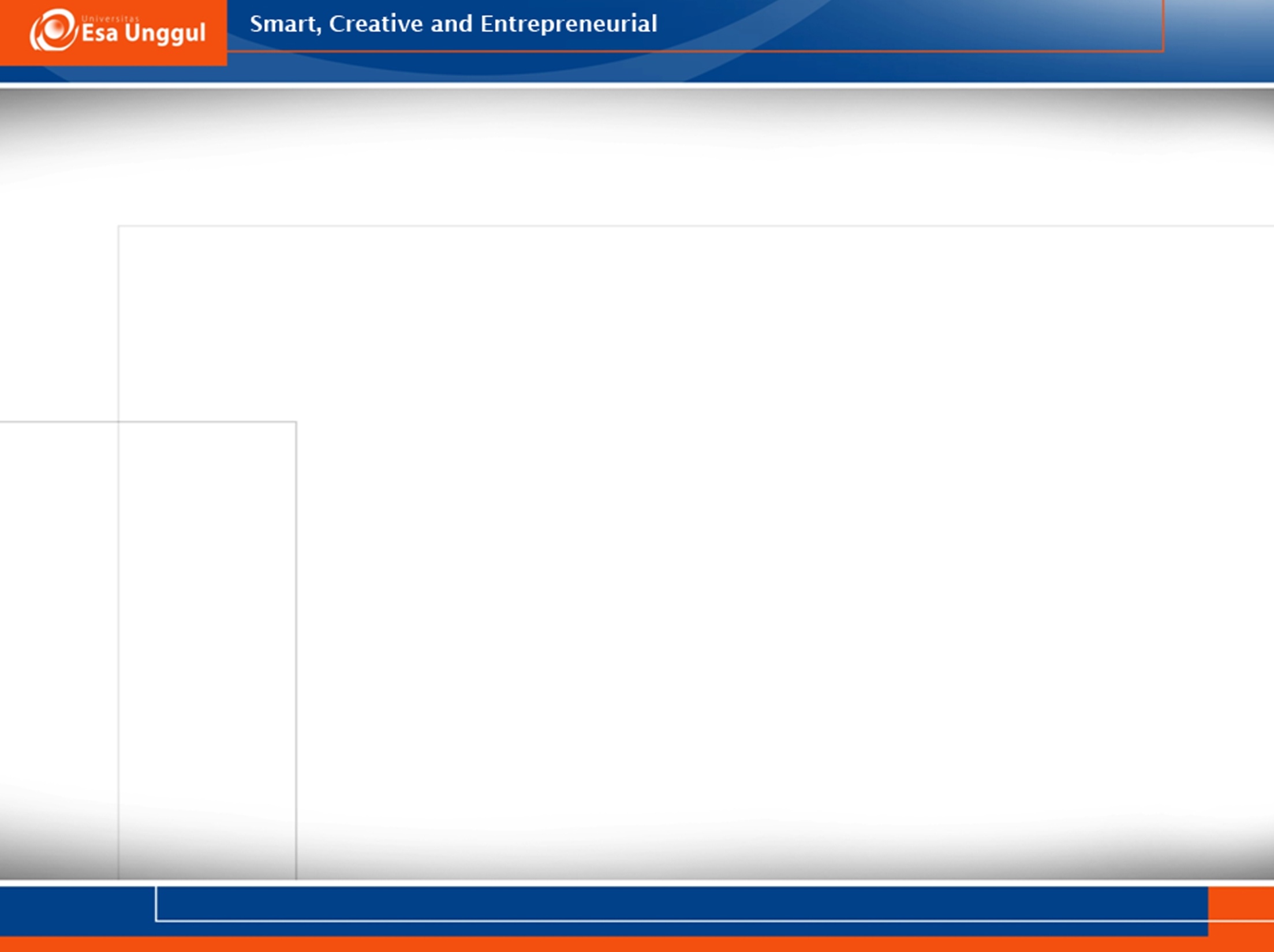 SCHWA  [əʊ]
sofa 
enemy 
incredible
focus
father
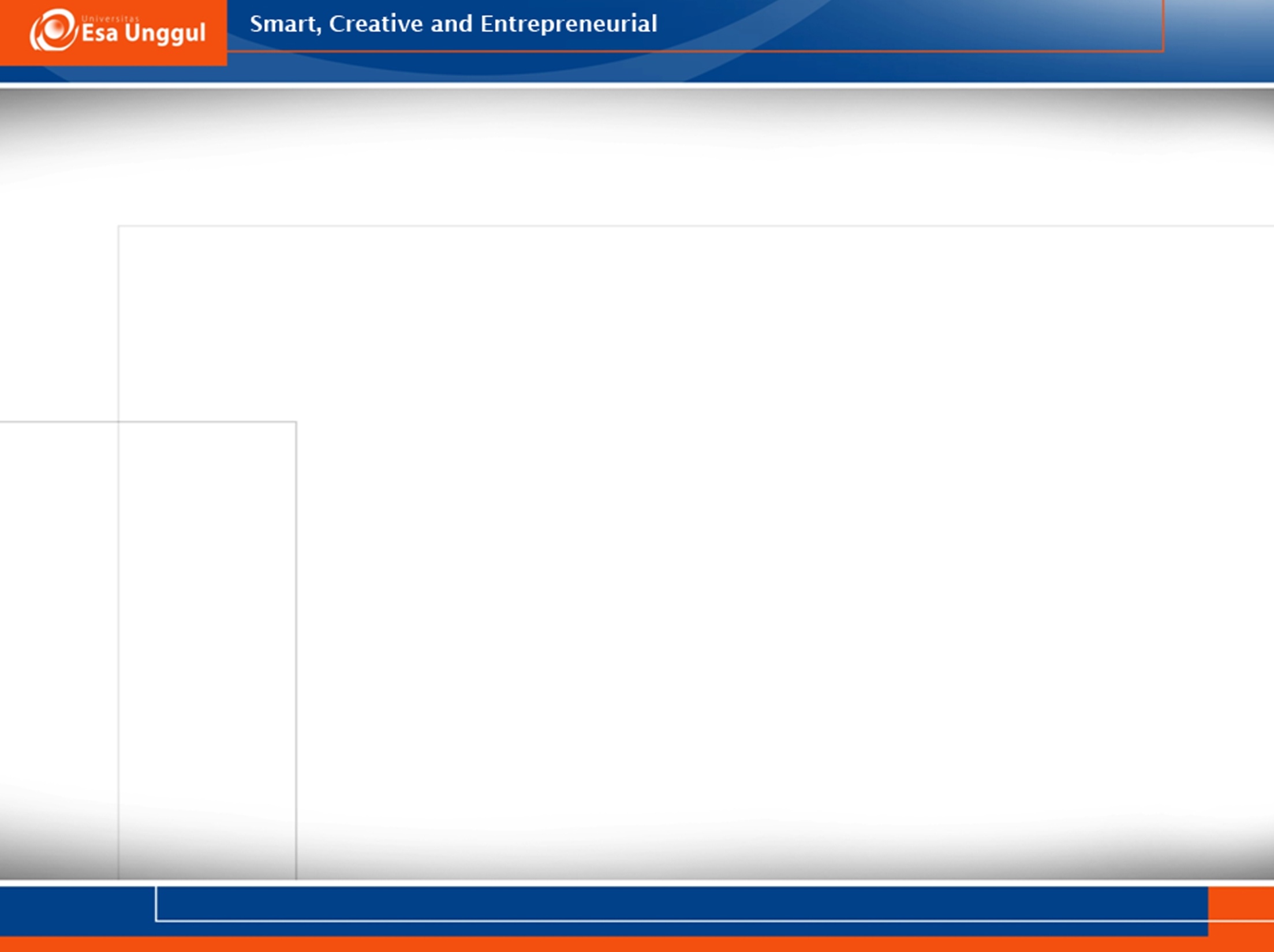 DIPHTONGS
ɪə : beard, weird, fierce, ear, beer, tear• eə: aired, cairn, scarce, bear, hair,• ʊə: moored, tour, lure, sure, pure• eɪ : paid, pain, face, shade, age, wait, taste, paper• aɪ: tide, time, nice, buy, bike, pie, eye, kite, fine• ɔɪ: void, loin, voice, oil, boil, coin, toy, Roy• əʊ: load, home, most, bone, phone, boat, bowl• aʊ: loud, gown, house, cow, bow, brow, grouse
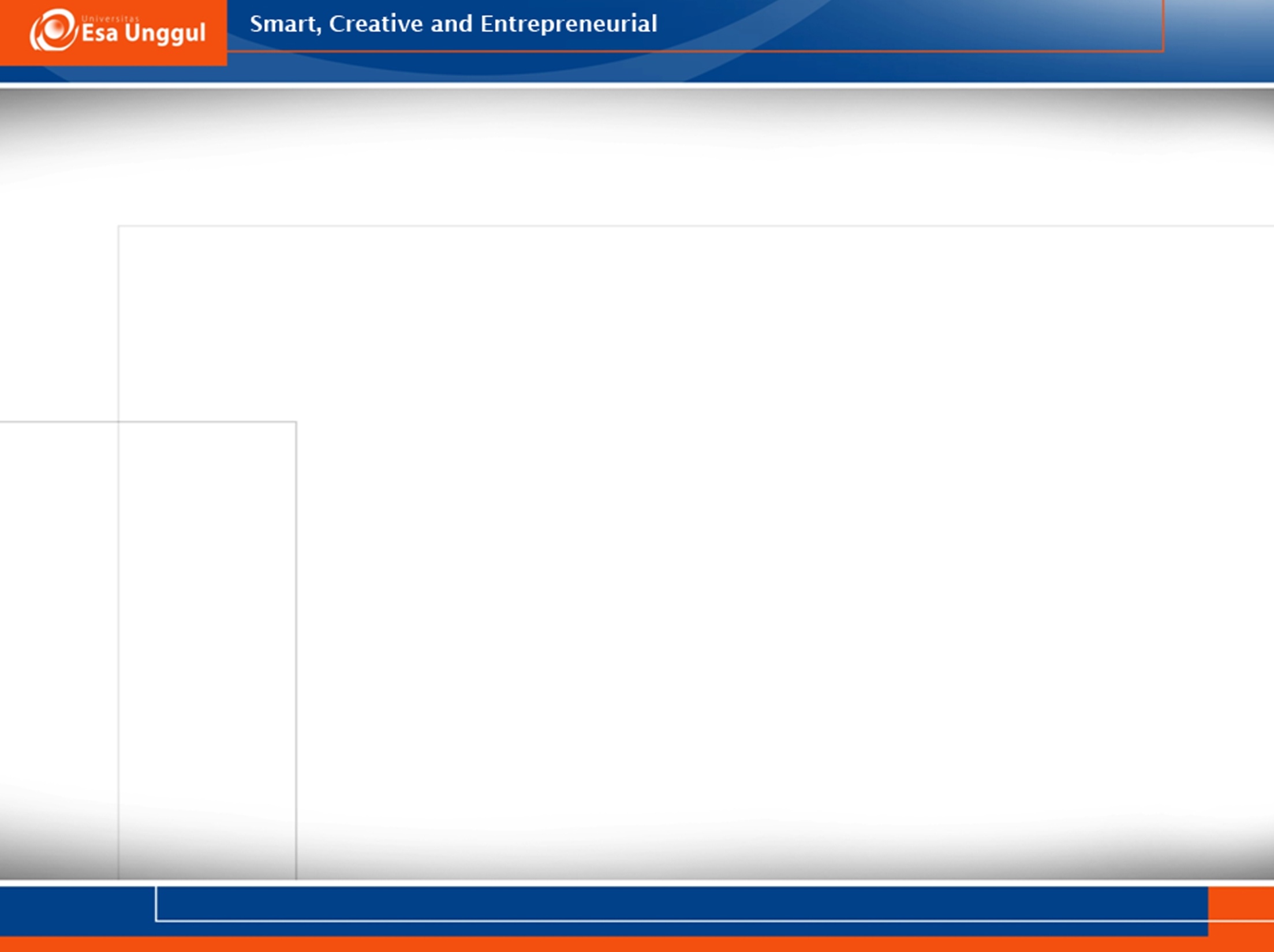 TRIPHTONGS
eɪ + ə = eɪə, as in layer, player
aɪ + ə = aɪə, as in lire, fire
 ɔɪ + ə = ɔɪə, as in loyal, royal
əʊ + ə = əuə, as in lower, mower
aʊ + ə = auə, as in power, hour
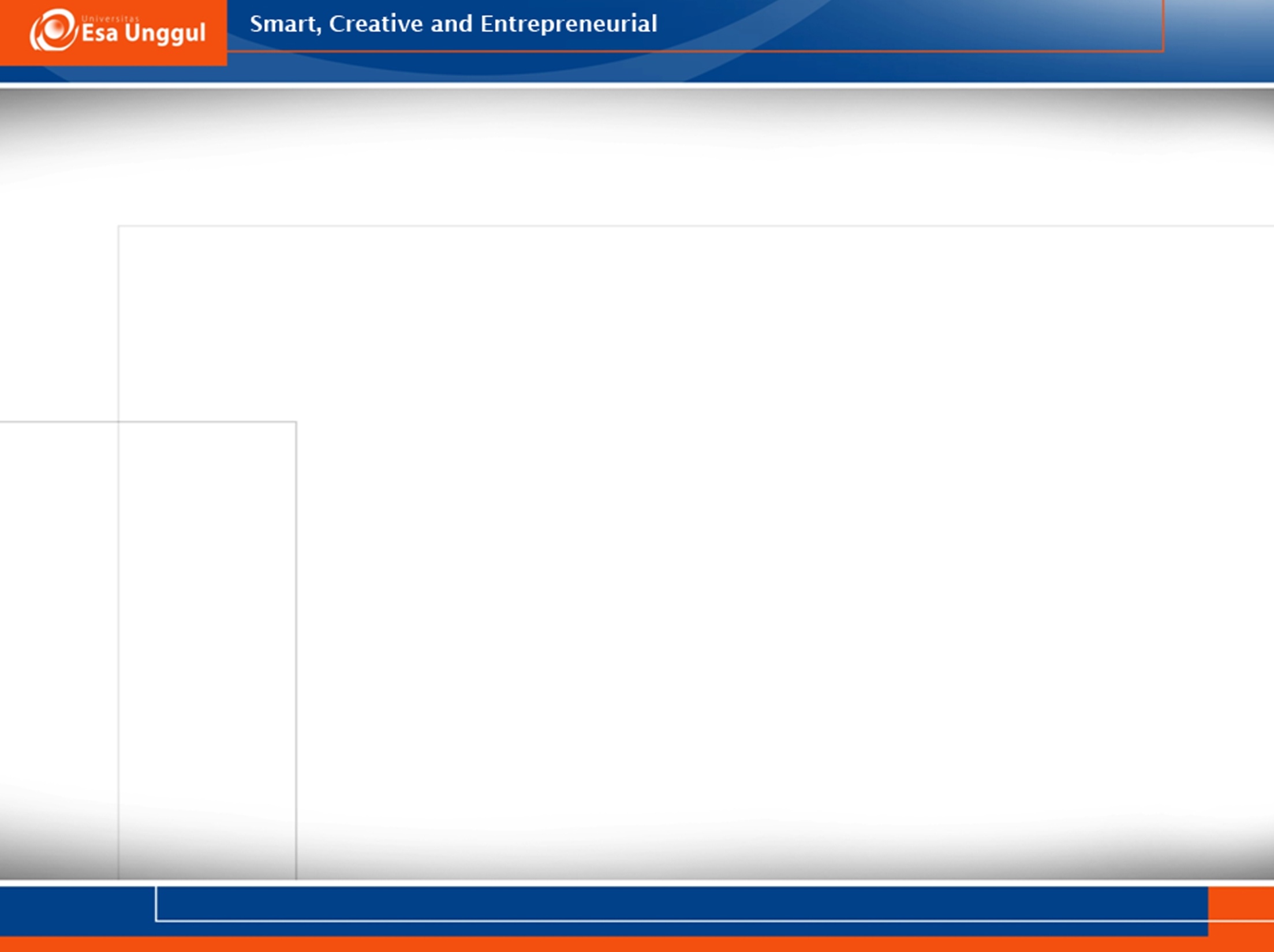 CONSONANTS: ʒ and dʒ
ʒ : mirage, garage, beige, rouge
dʒ: jam, jet, jelly, jingle, joke, June, just
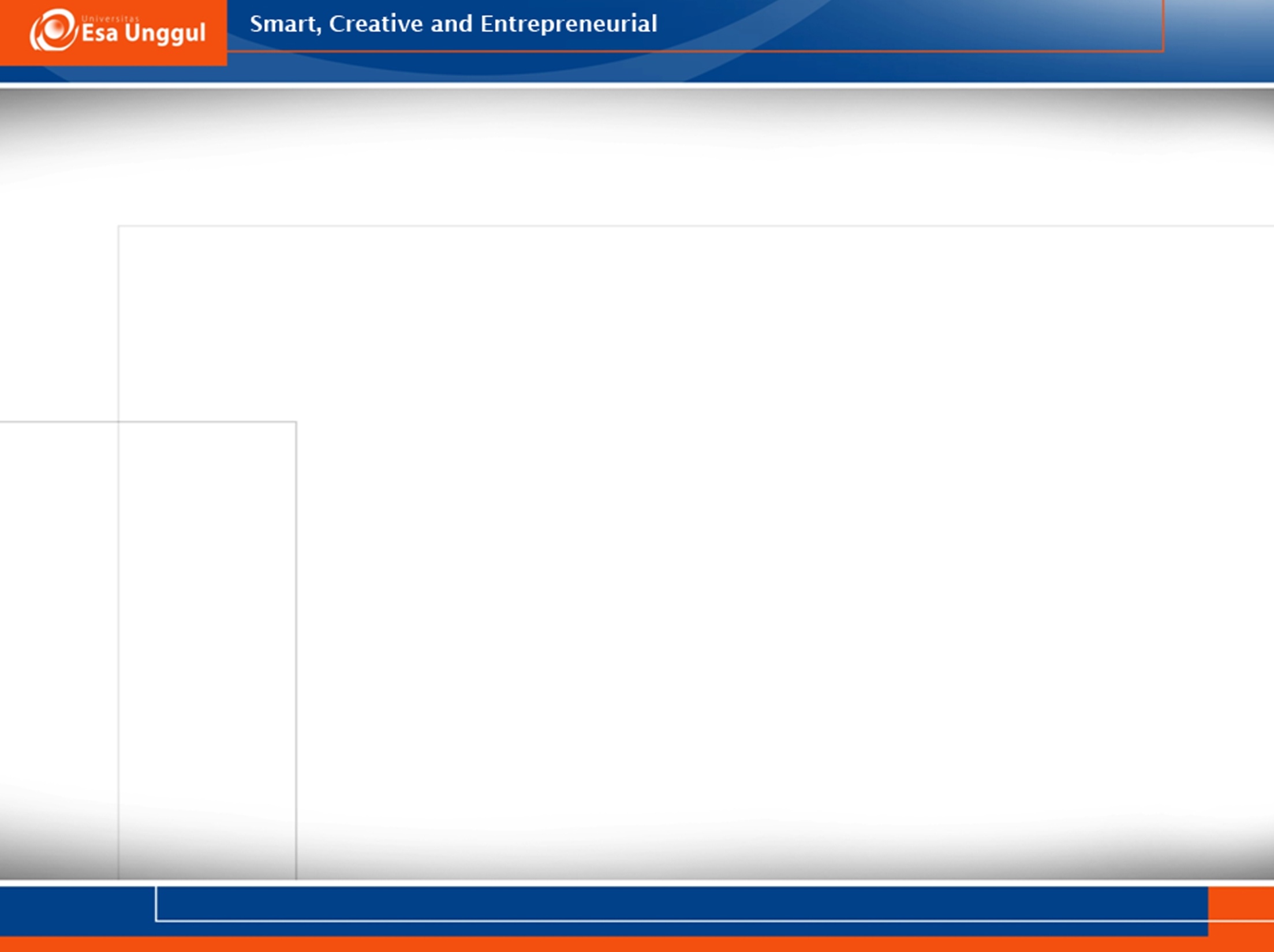 CONSONANTS: θ and ð
θ : think, thought, thank, thirsty
ð : father, that, gather, mother
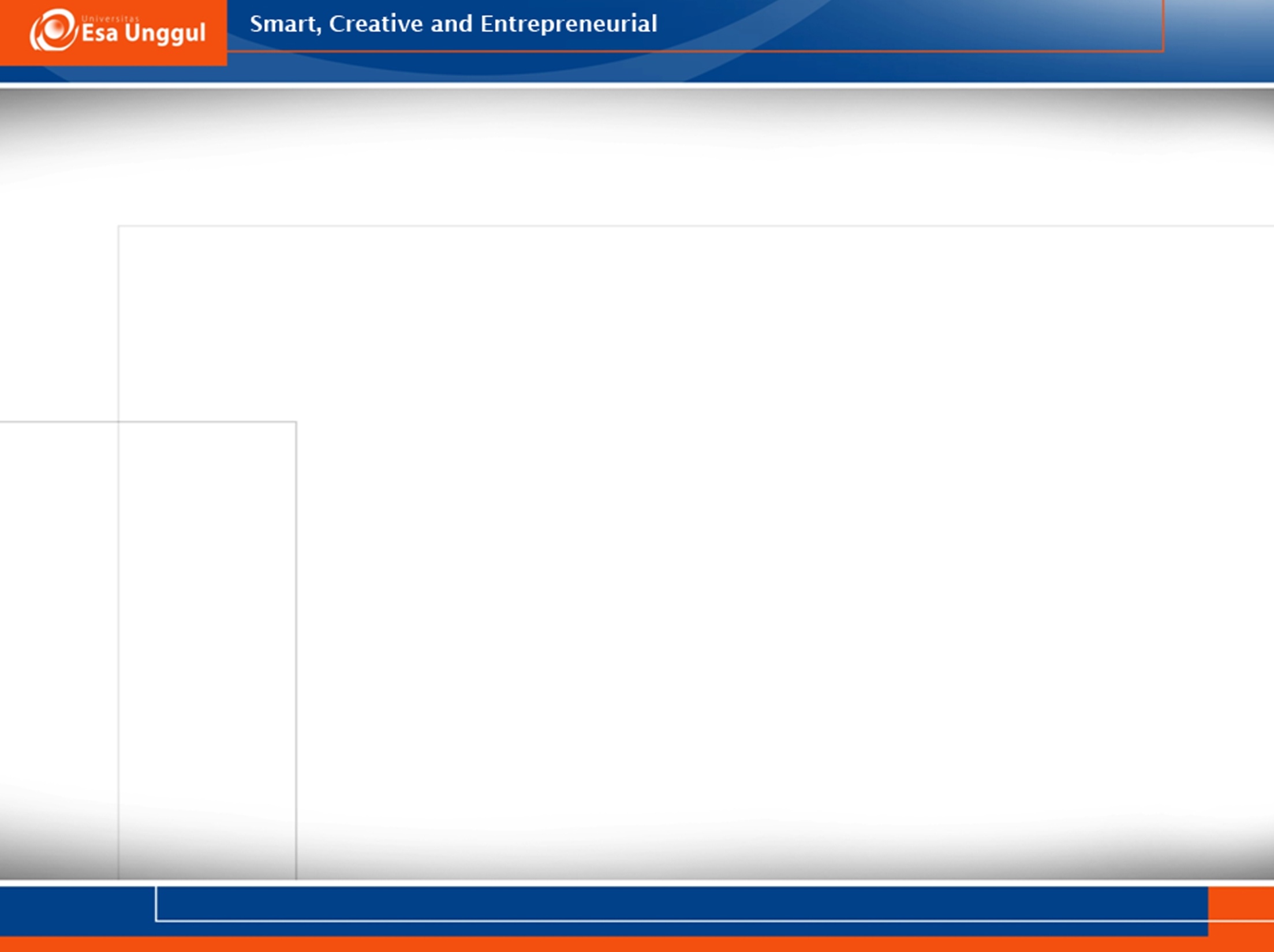 CONSONANTS: ʃ and tʃ
ʃ: ship, rush, cash, fashion
tʃ: chair, cheap, chocolate
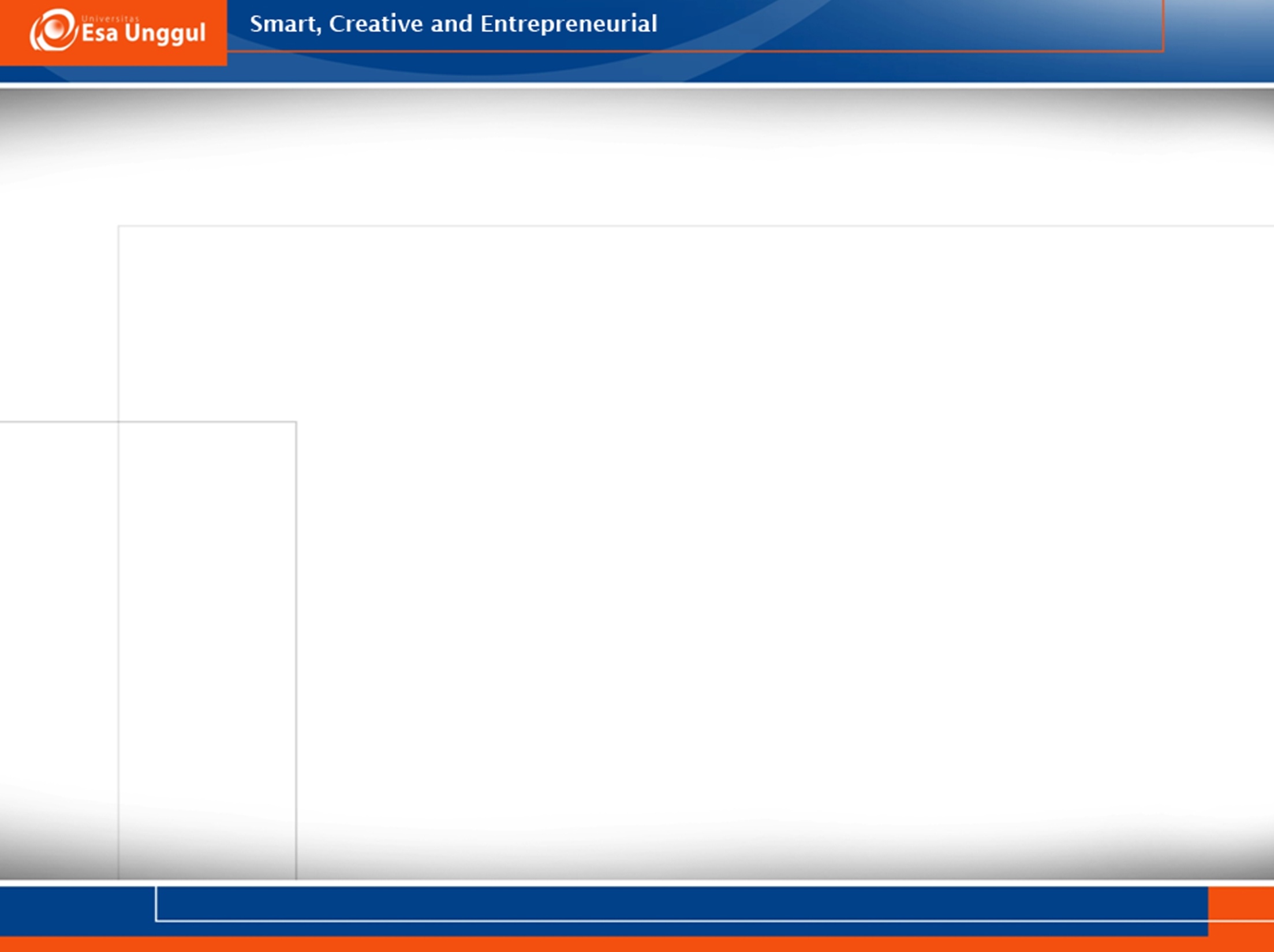 LONG VOWELS
https://www.youtube.com/watch?annotation_id=annotation_1957402027&feature=iv&index=24&list=PLD6B222E02447DC07&src_vid=fdRmGvmeY1U&v=RZmGzSb-6OM
https://www.youtube.com/watch?v=uDHMuMQdBNw&list=PLD6B222E02447DC07&index=13
https://www.youtube.com/watch?v=KHllC40_u1Q&list=PLD6B222E02447DC07&index=14
https://www.youtube.com/watch?v=zSJJWHymEPw&index=15&list=PLD6B222E02447DC07
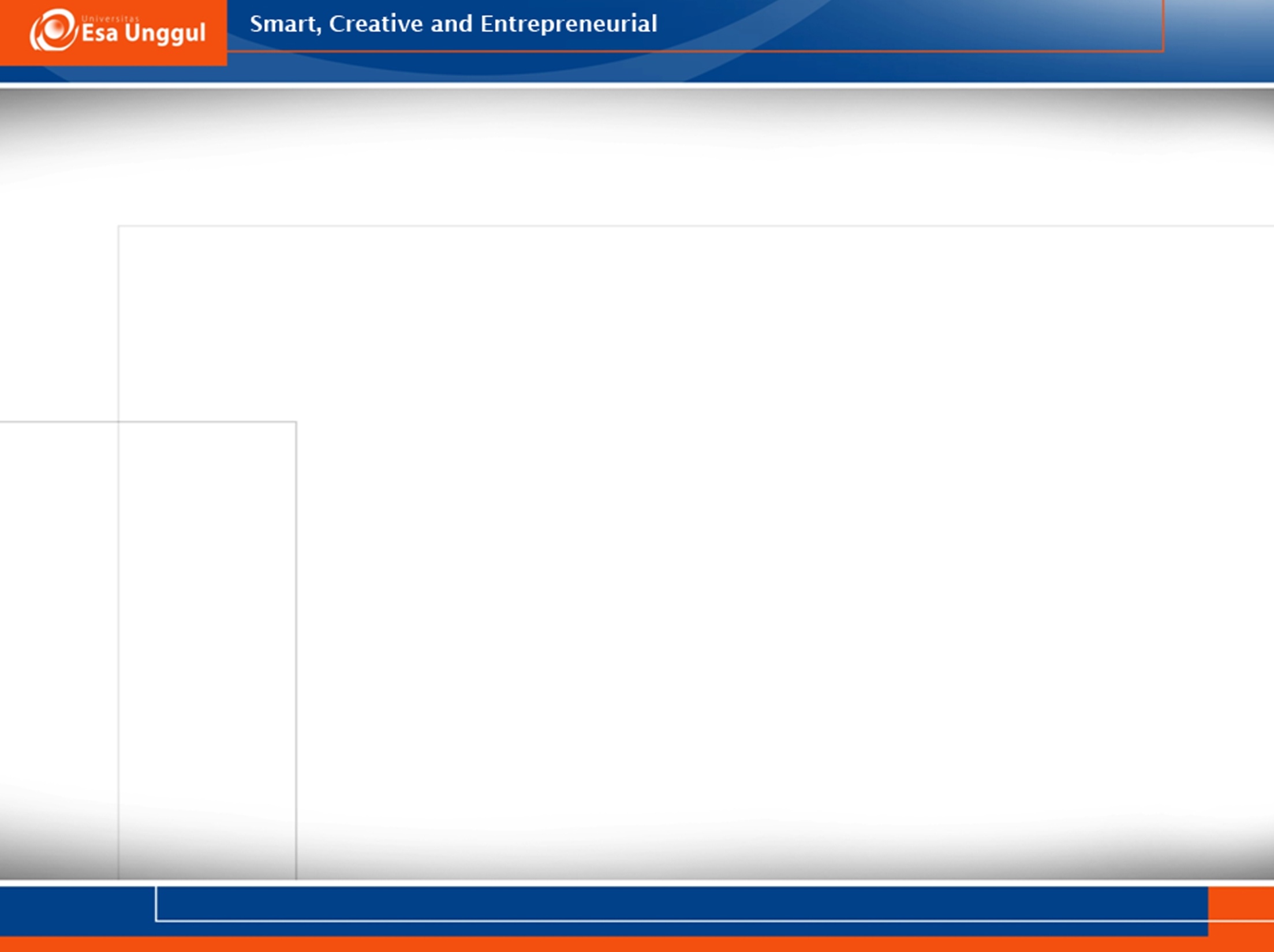 DIPHTONGS
https://www.youtube.com/watch?v=vC0h4S0YPJc&index=16&list=PLD6B222E02447DC07
https://www.youtube.com/watch?v=nHSqluHrD-U&list=PLD6B222E02447DC07&index=17
https://www.youtube.com/watch?v=Hb8COxAtl14&index=18&list=PLD6B222E02447DC07
https://www.youtube.com/watch?v=lFRrEI85IcM&list=PLD6B222E02447DC07&index=19
https://www.youtube.com/watch?v=r1BRCG0P9C8&index=20&list=PLD6B222E02447DC07
https://www.youtube.com/watch?v=0J7-5maJJIk&list=PLD6B222E02447DC07&index=21
https://www.youtube.com/watch?v=9WDnVMQIaTs&index=22&list=PLD6B222E02447DC07
https://www.youtube.com/watch?v=5FMPlqlFt9g&list=PLD6B222E02447DC07&index=23
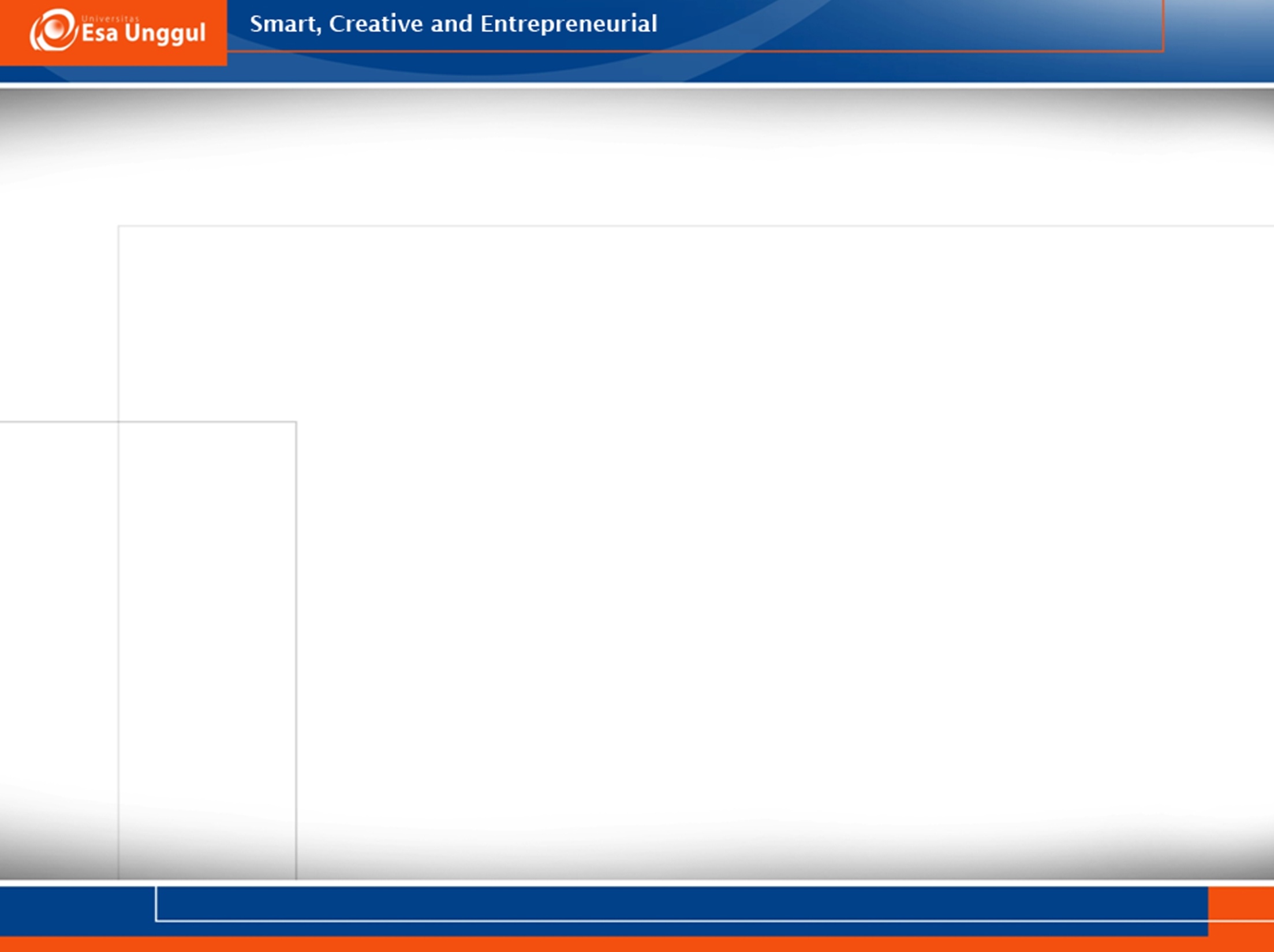 CONSONANTS
https://www.youtube.com/watch?v=PykxZ5kkrjs&index=26&list=PLD6B222E02447DC07
https://www.youtube.com/watch?v=NF92RdZC6wE&list=PLD6B222E02447DC07&index=31
https://www.youtube.com/watch?v=QtH3vRXmvvo&index=32&list=PLD6B222E02447DC07
https://www.youtube.com/watch?v=b4Aj3k65HSo&index=33&list=PLD6B222E02447DC07
https://www.youtube.com/watch?v=0IeQmGdo7gQ&list=PLD6B222E02447DC07&index=34
https://www.youtube.com/watch?v=tu1t3Fn5Lw8&list=PLD6B222E02447DC07&index=37
https://www.youtube.com/watch?v=bTxeAiBF61I&index=39&list=PLD6B222E02447DC07